Stability Analysis of an Adaptive Notch Filter for RF Noise Suppression
Trevor Vannoy
APS Accelerator Systems Division
Mentor: Tim Berenc
Background
360 Hz
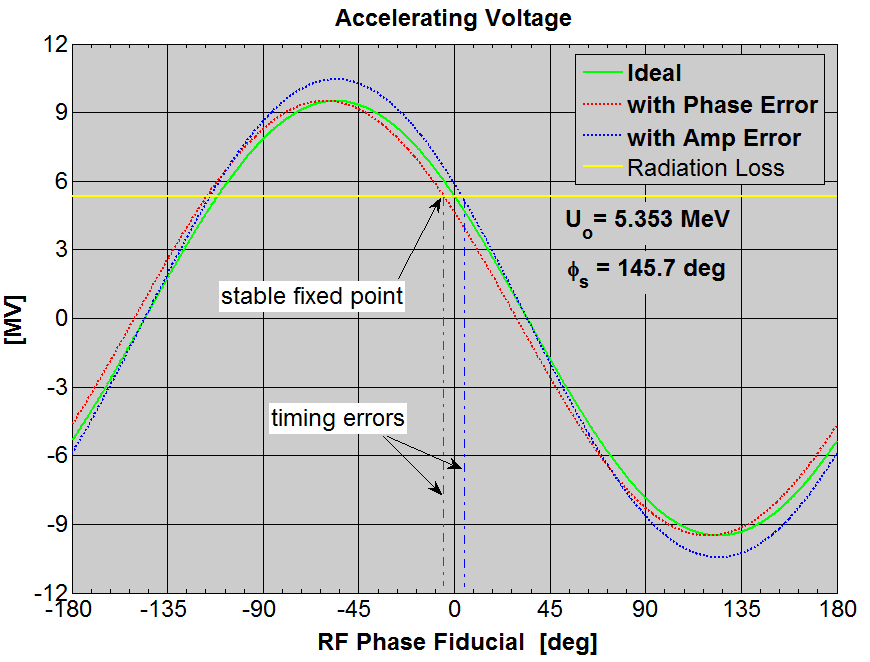 120 Hz
60 Hz
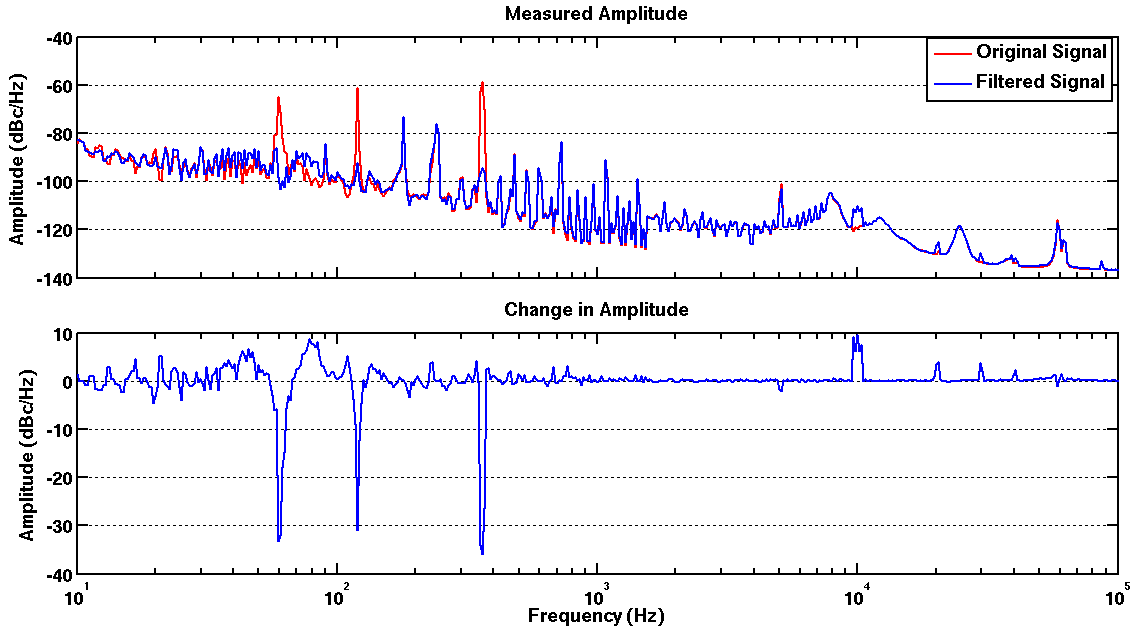 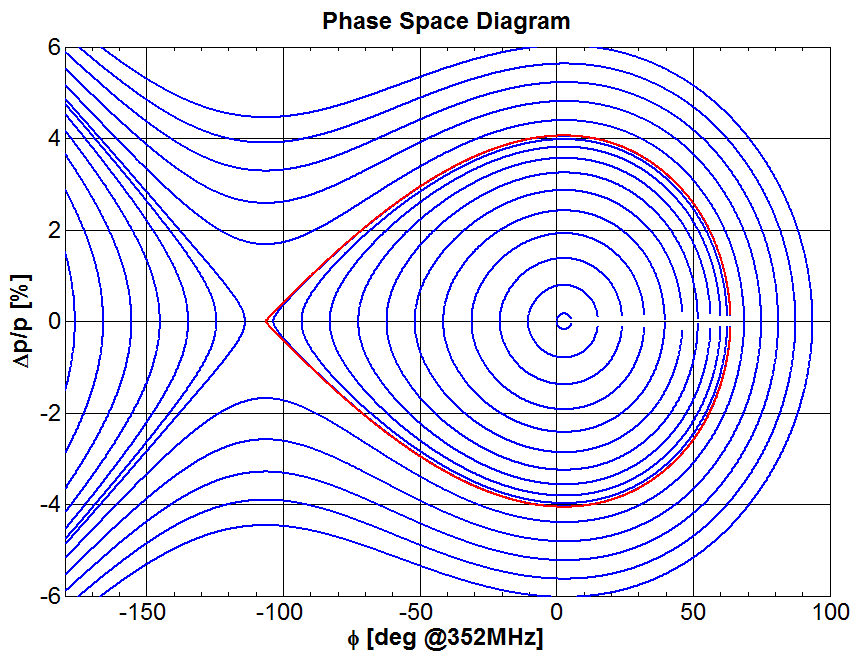 2
Reduced by ~30 dB
Advanced Photon Source, Argonne National Laboratory
Adaptive Noise Canceller
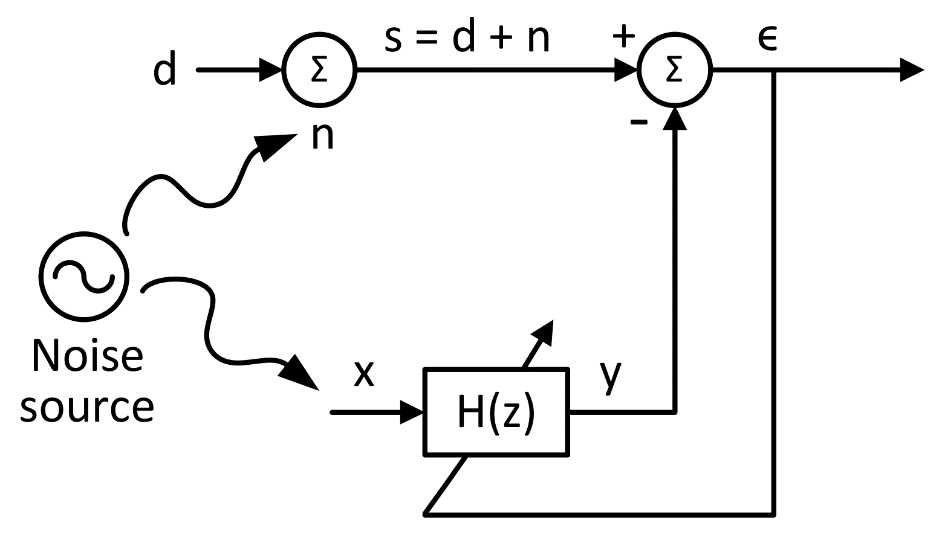 Advanced Photon Source, Argonne National Laboratory
3
Adaptive Noise Canceller
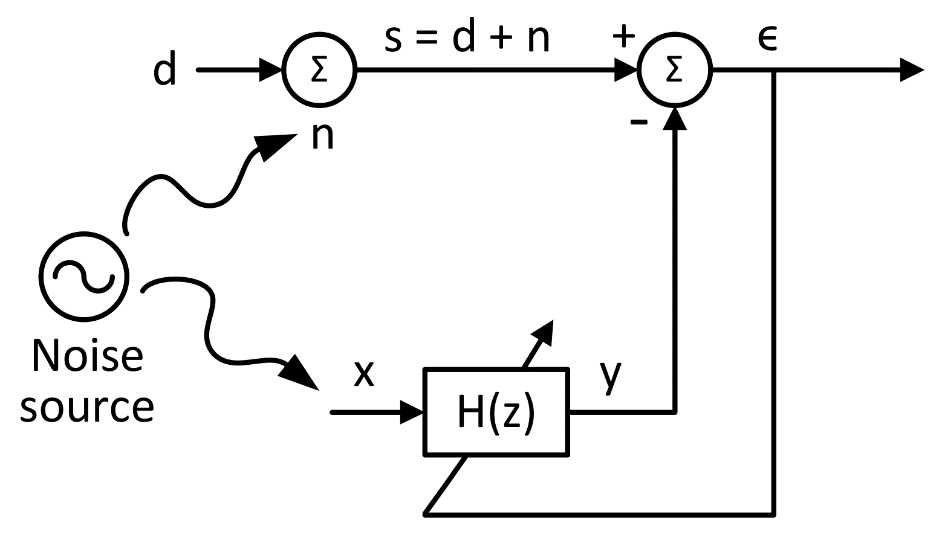 Advanced Photon Source, Argonne National Laboratory
4
Closed Loop Transfer Function
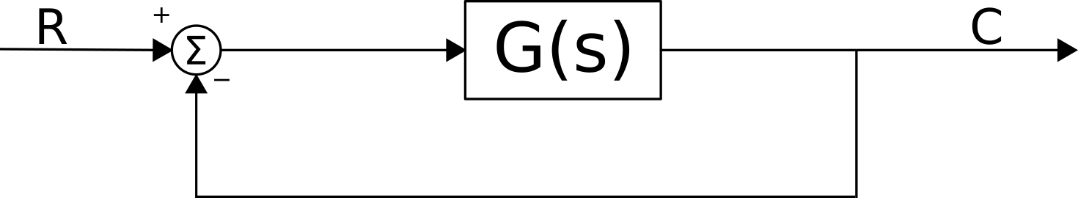 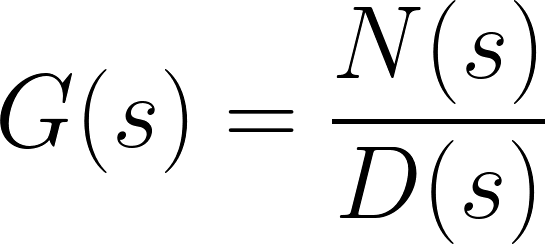 Open-Loop transfer function
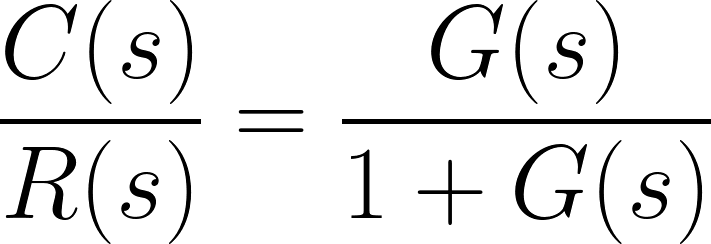 Closed-Loop transfer function
Stability of the closed-loop system is determined from its poles
Its poles are the zeros of 1 + G(s)
Advanced Photon Source, Argonne National Laboratory
5
Argument Principle
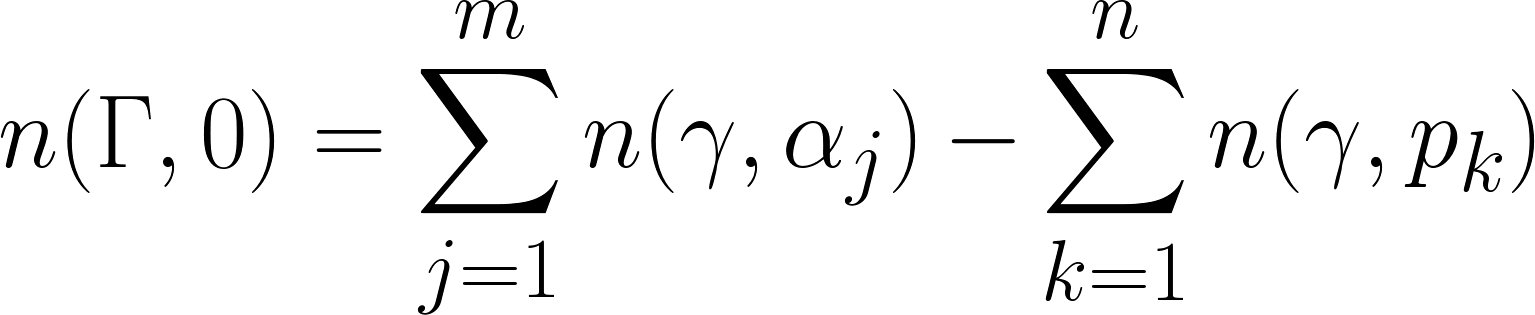 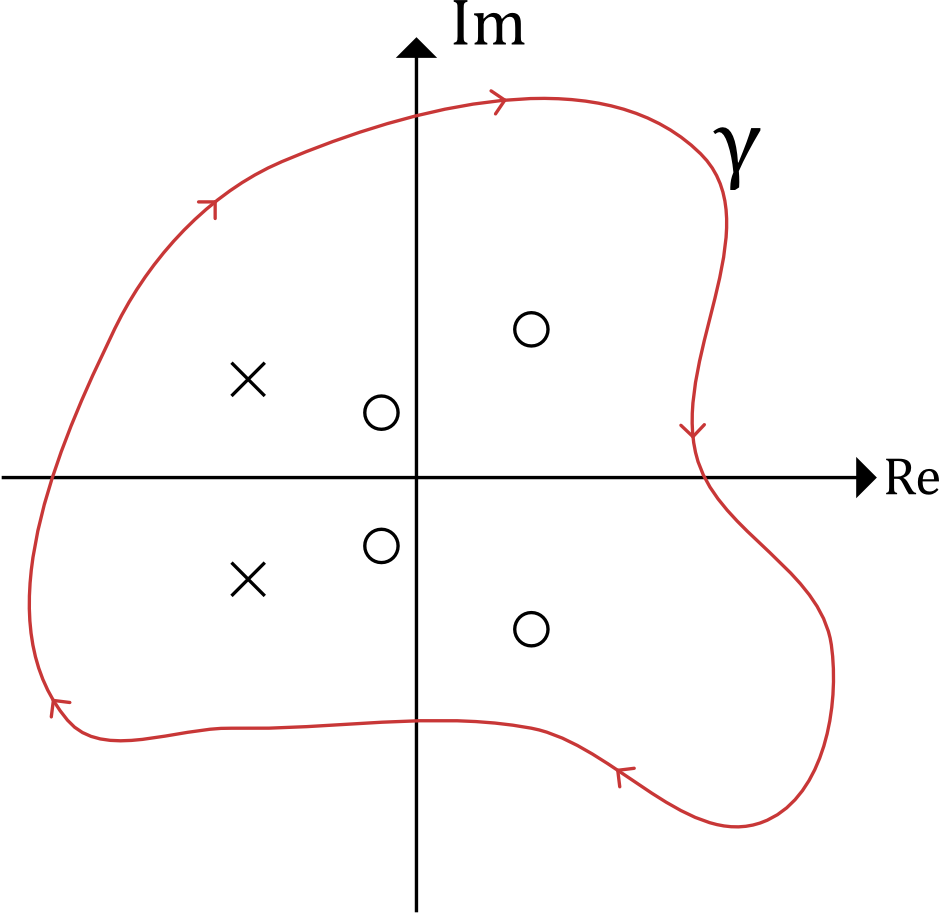 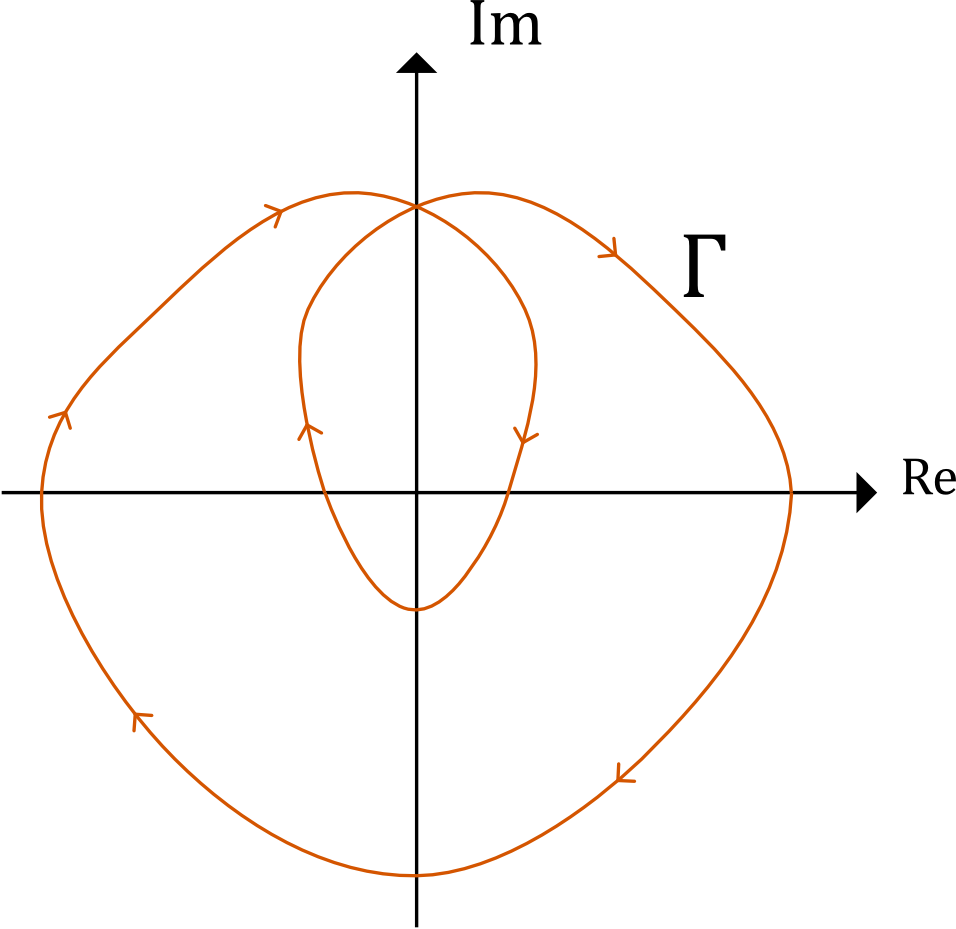 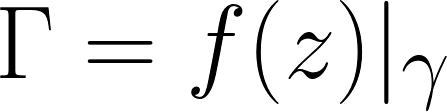 Advanced Photon Source, Argonne National Laboratory
6
Nyquist Example
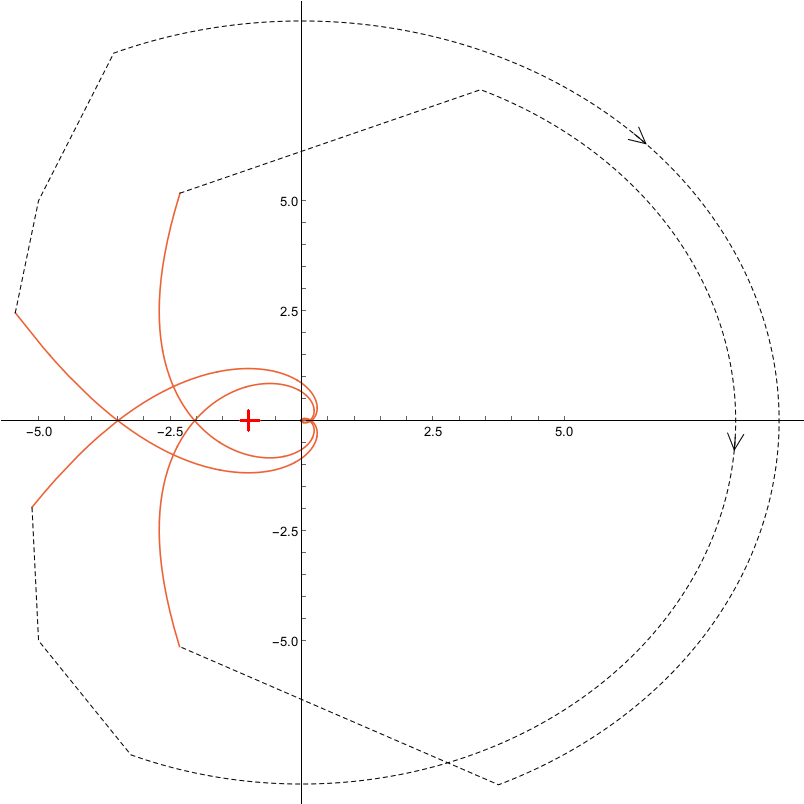 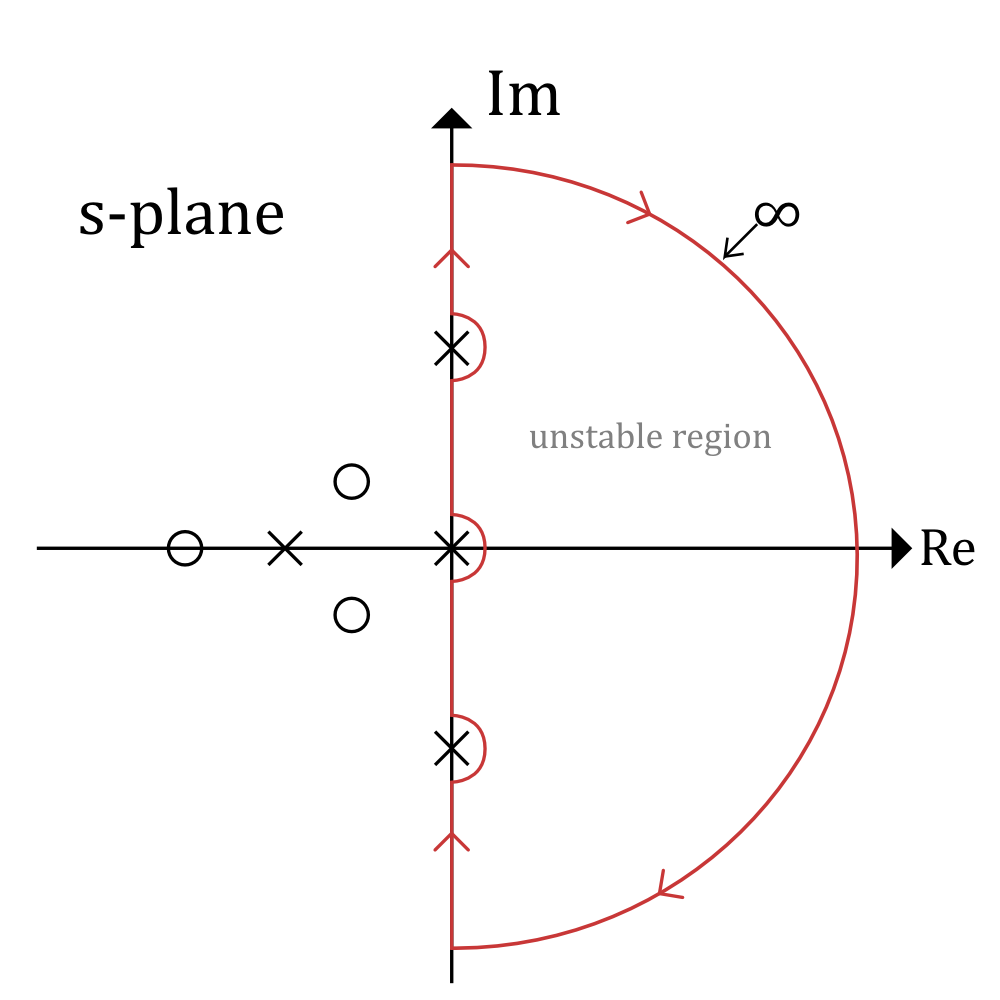 ϒ
Γ
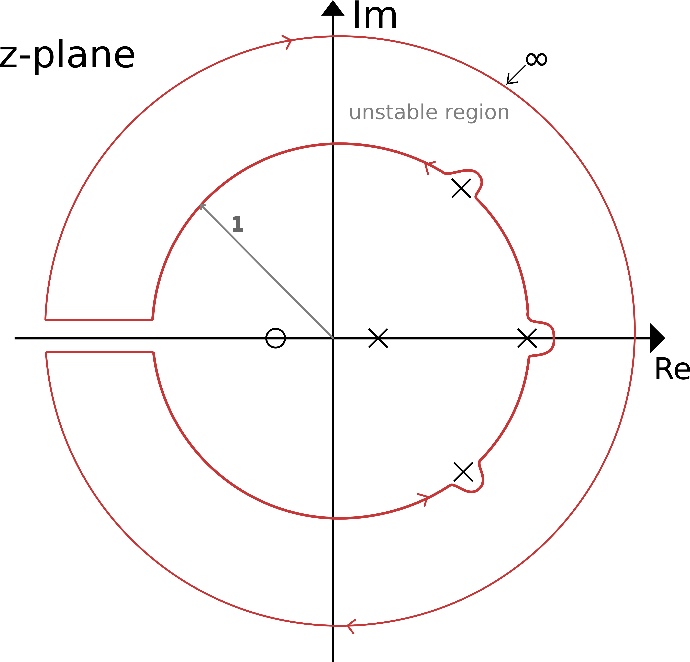 Can handle poles on the contour by integrating around them
Advanced Photon Source, Argonne National Laboratory
7
Adaptive Notch Filter
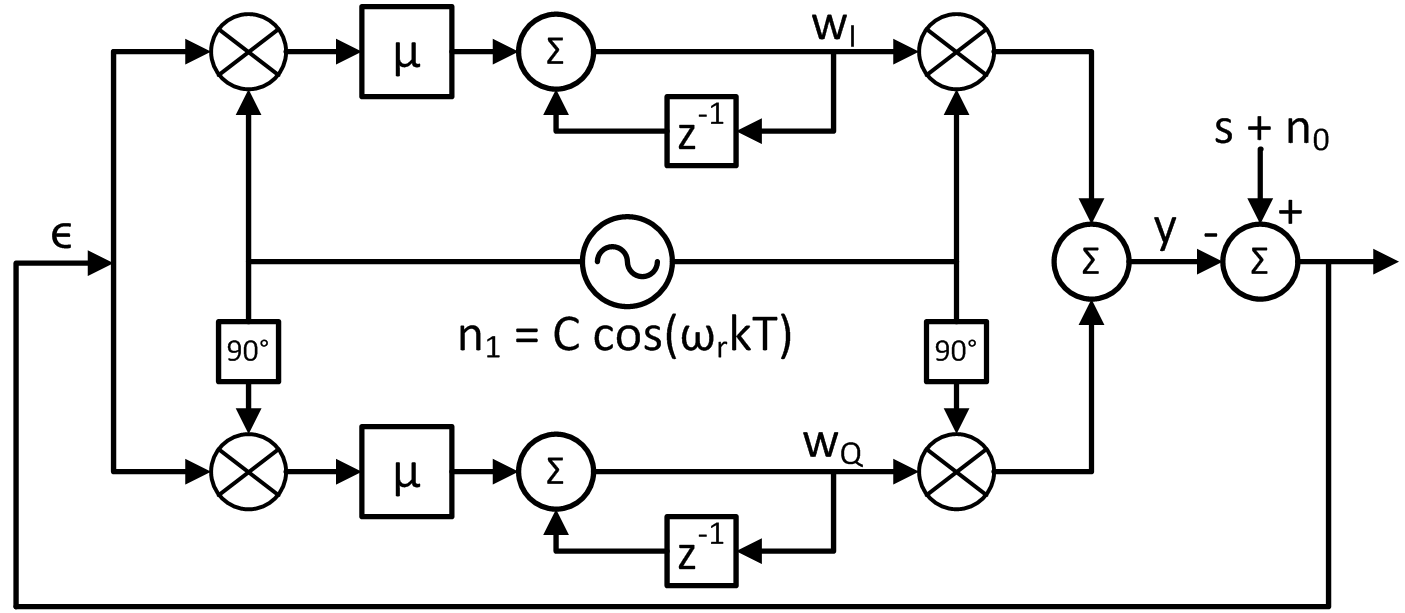 G(z)
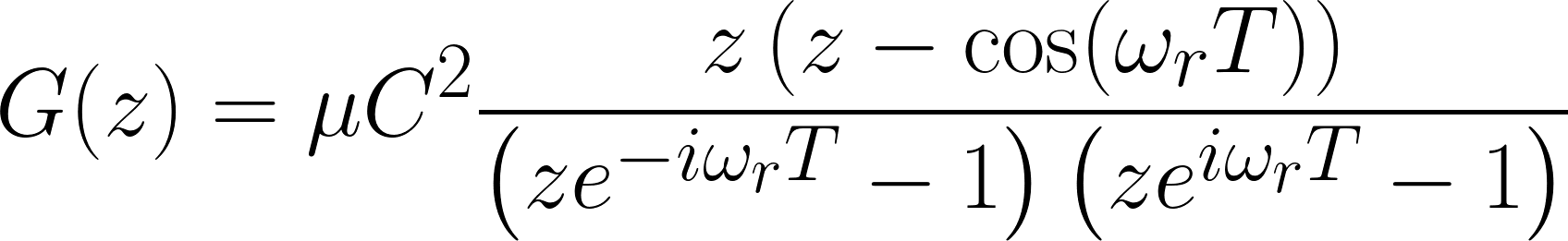 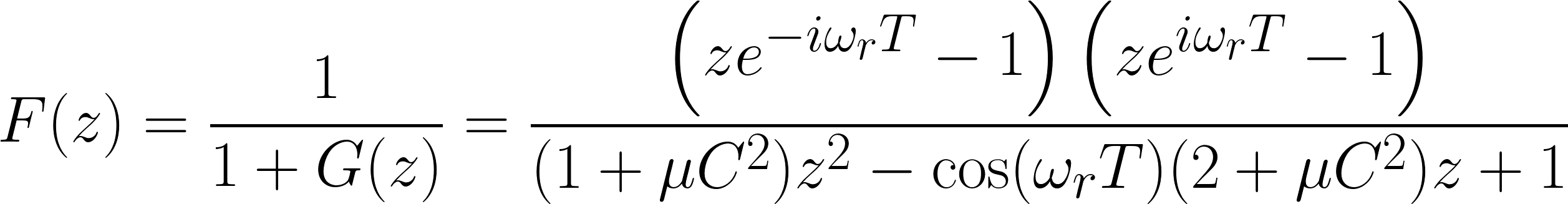 Advanced Photon Source, Argonne National Laboratory
8
Adaptive Notch FilterActual Implementation
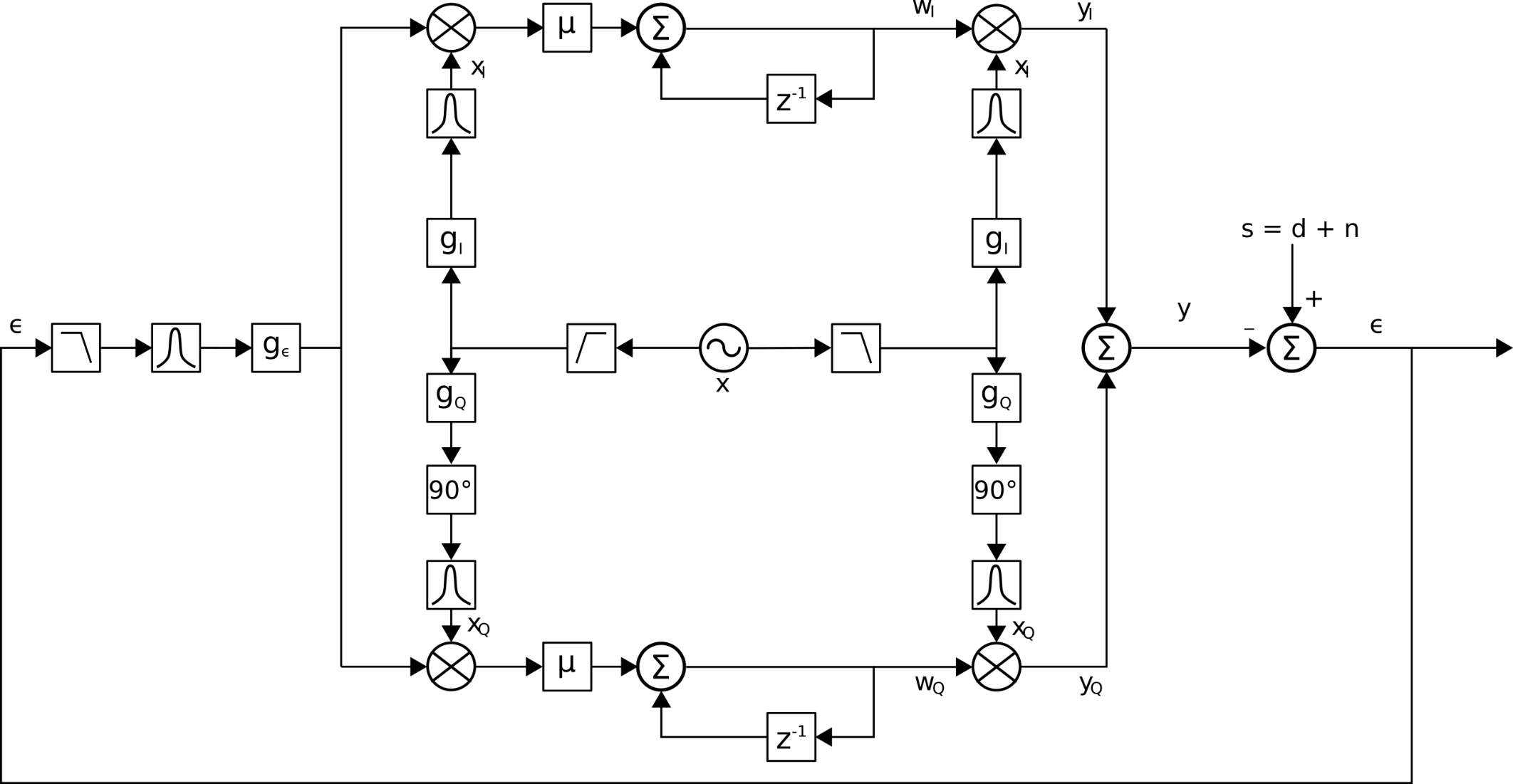 Gains
G(z)
LPF
BPF
Advanced Photon Source, Argonne National Laboratory
9
Labview Code
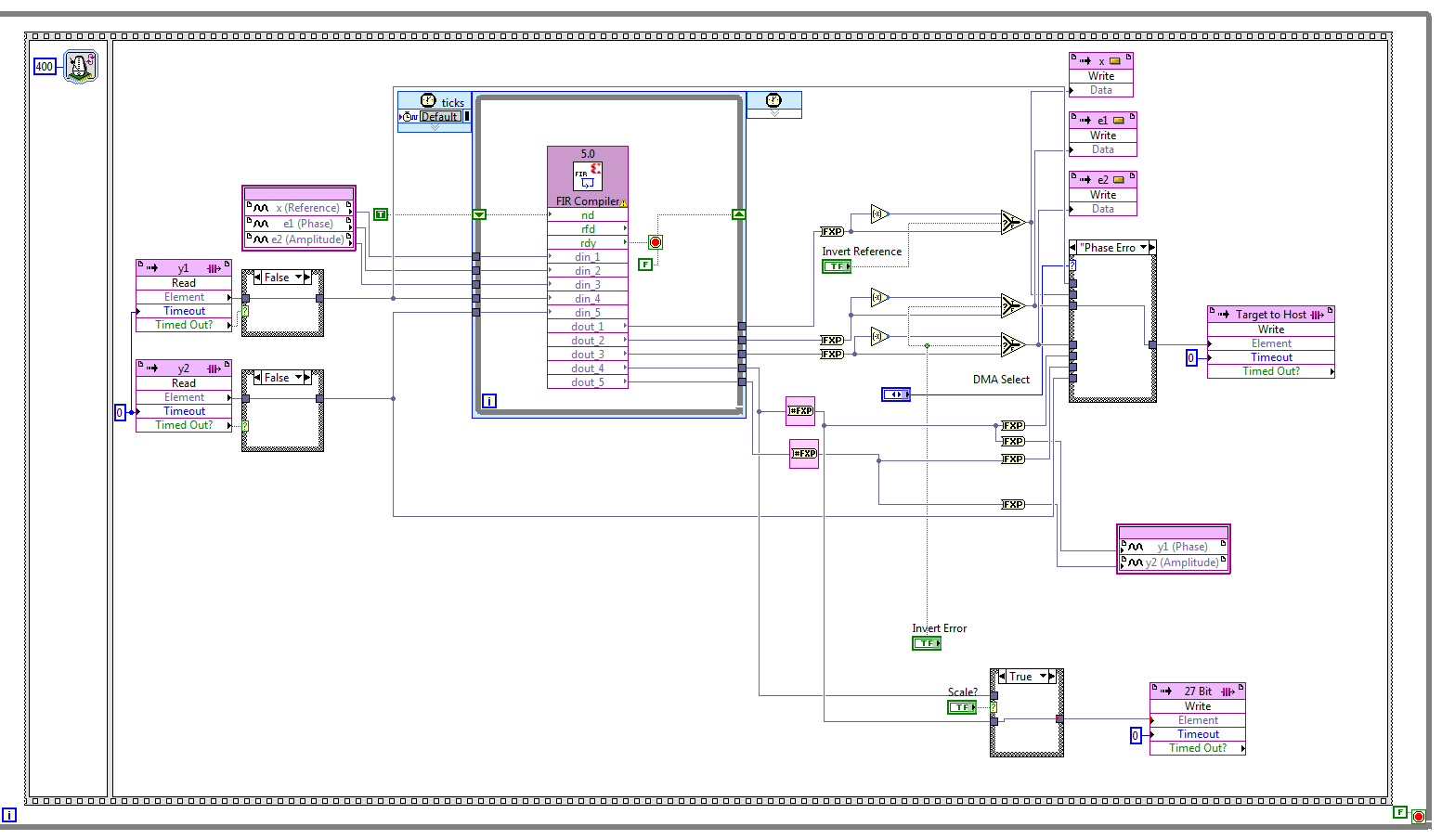 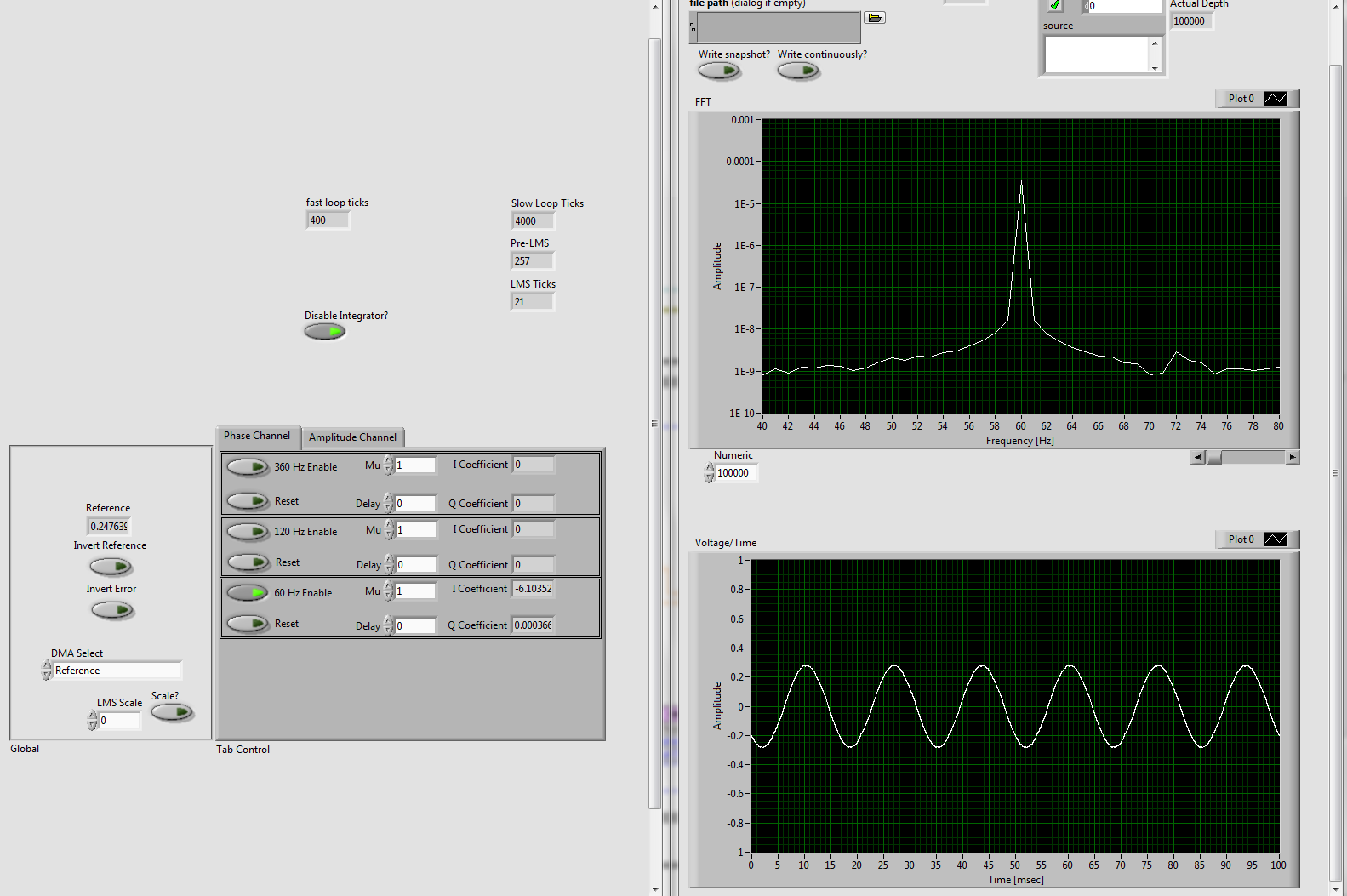 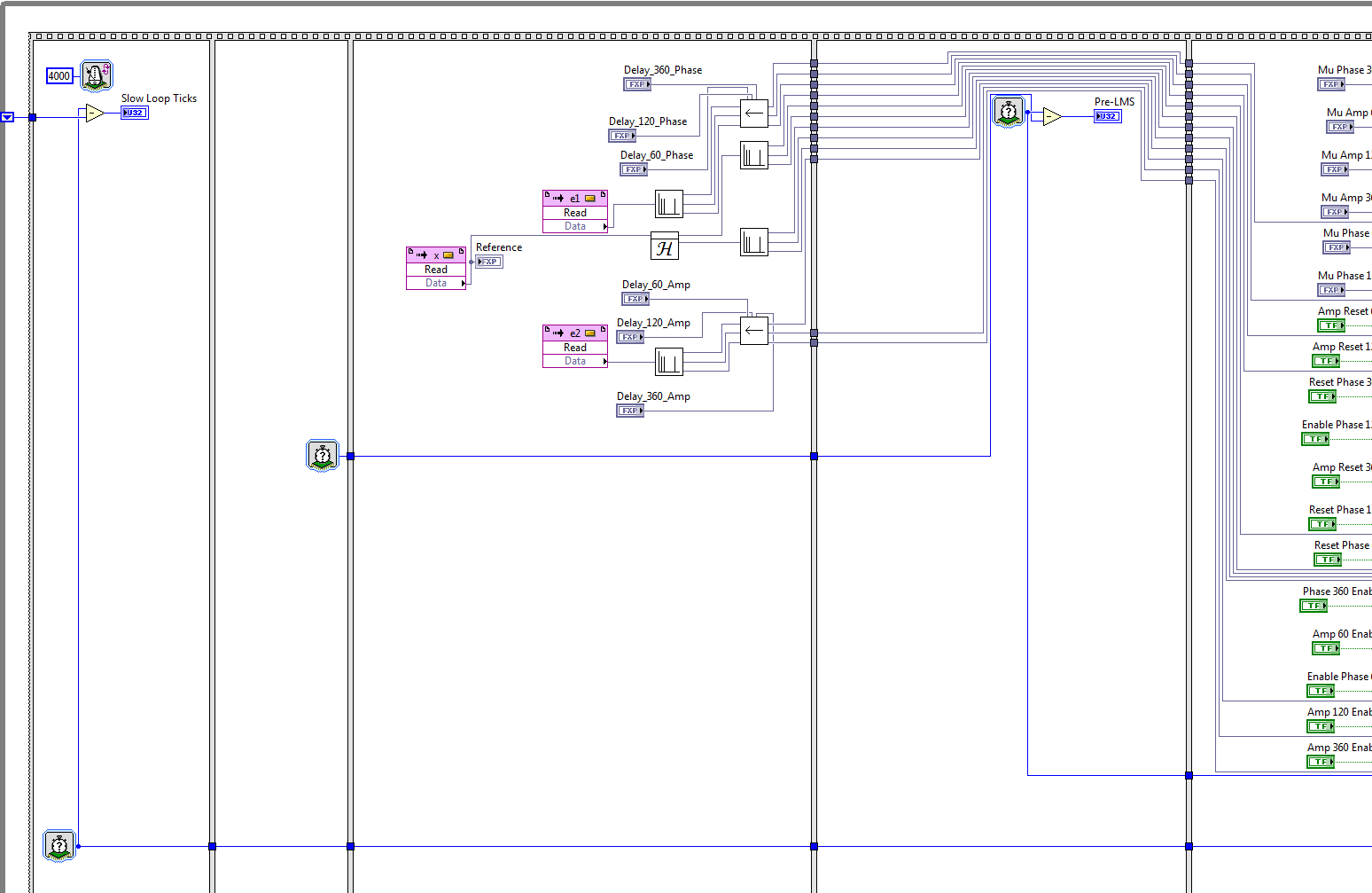 Advanced Photon Source, Argonne National Laboratory
10
Lab Setup
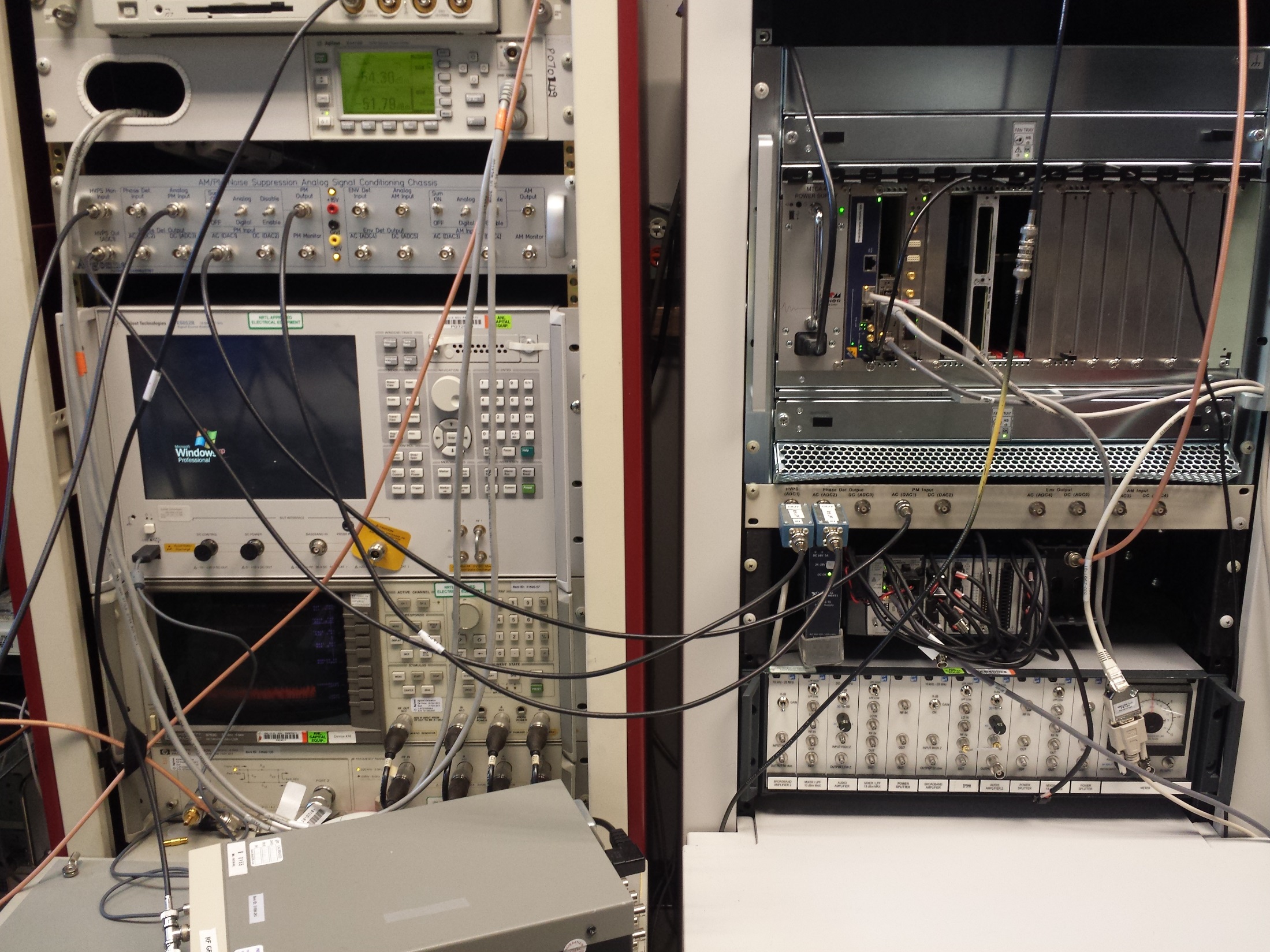 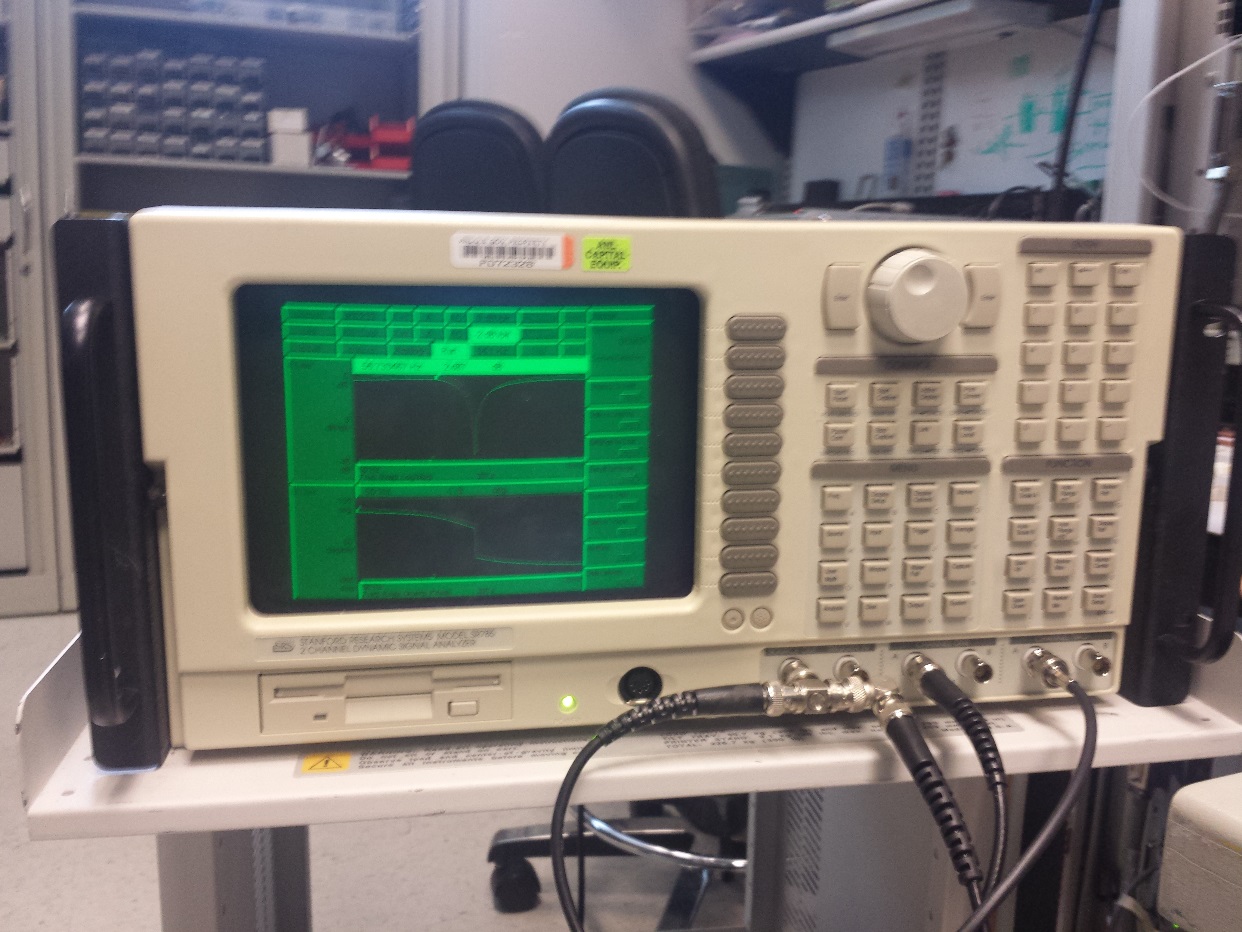 Advanced Photon Source, Argonne National Laboratory
11
Results
Non-ideal Hilbert filter
Improved Hilbert filter
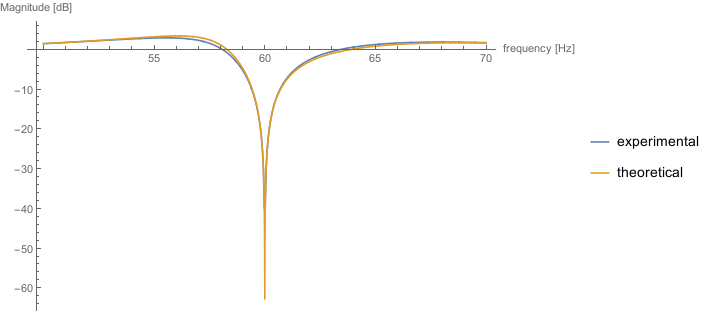 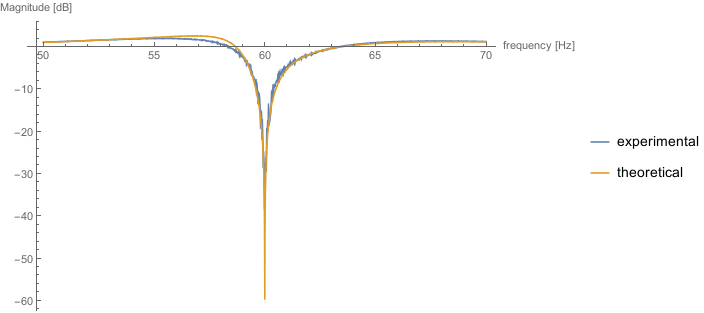 magnitude
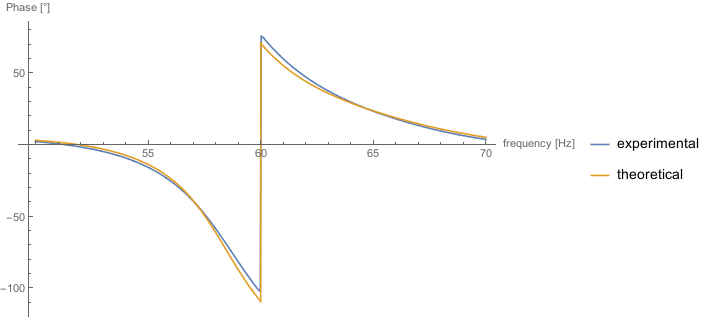 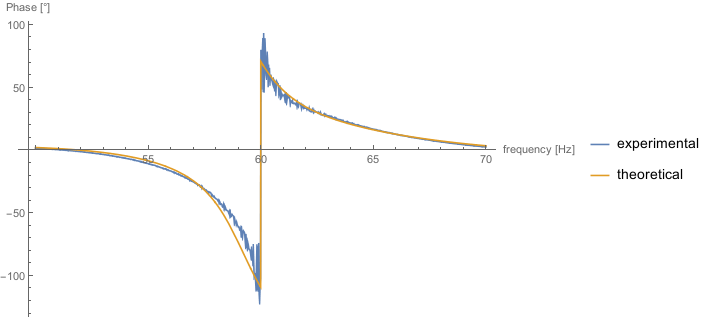 phase
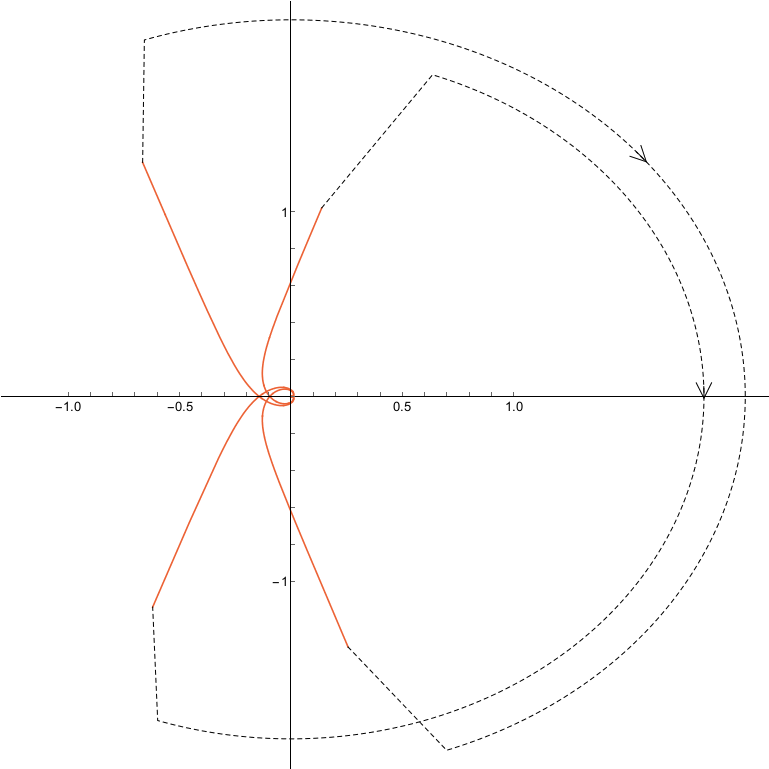 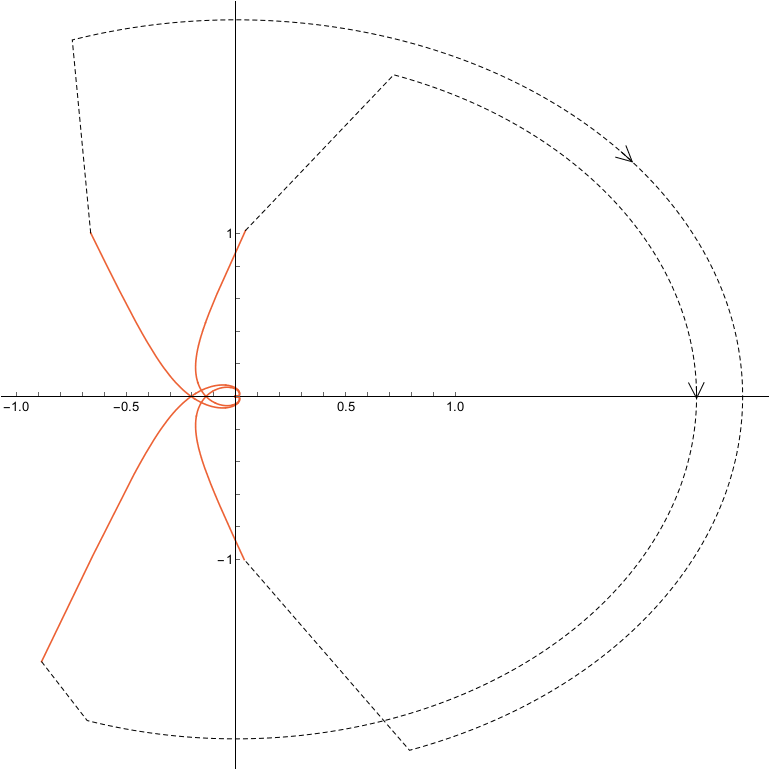 Nyquist
Advanced Photon Source, Argonne National Laboratory
12
Results
Higher gain
Adding 3 samples of group delay 
to theoretical model
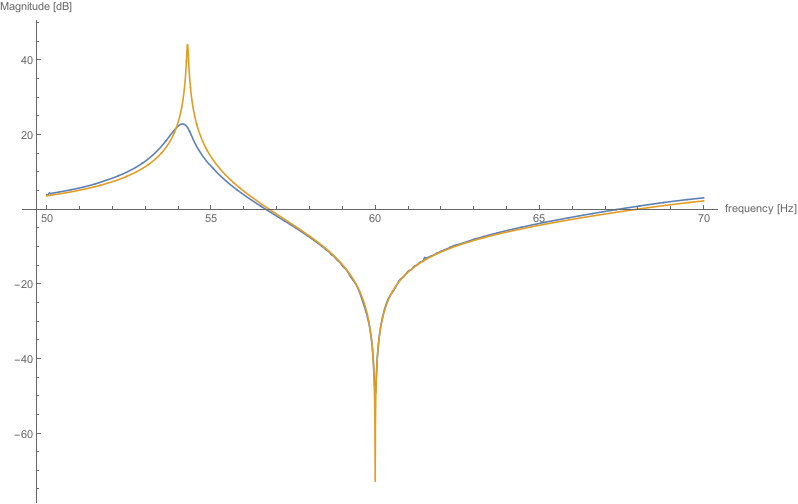 magnitude
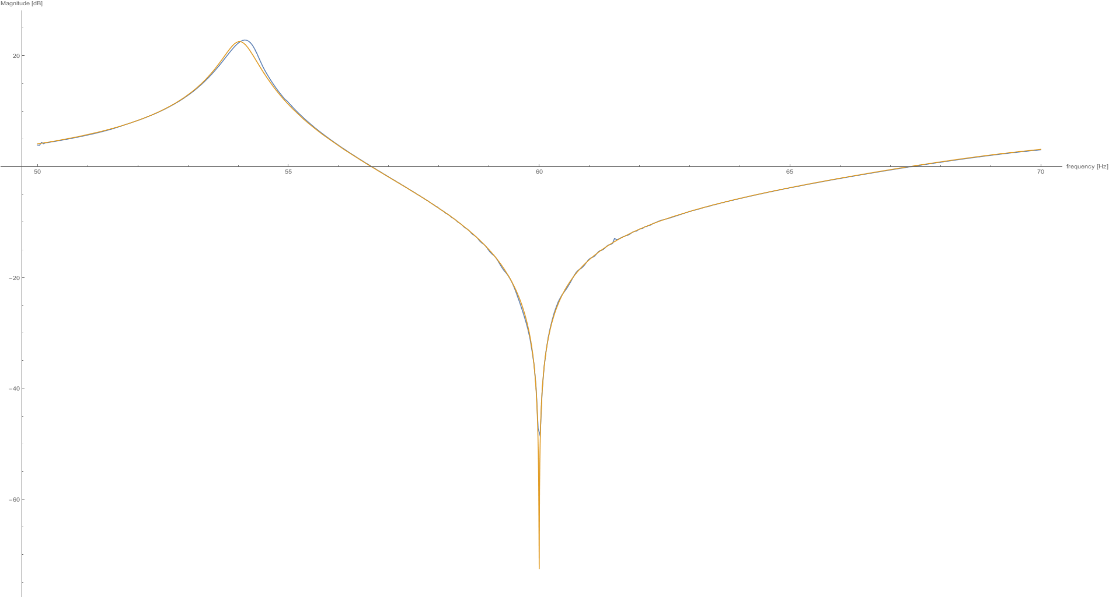 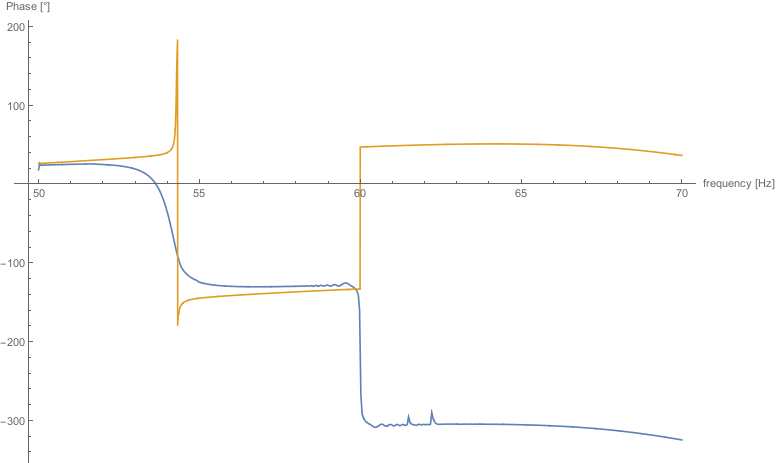 phase
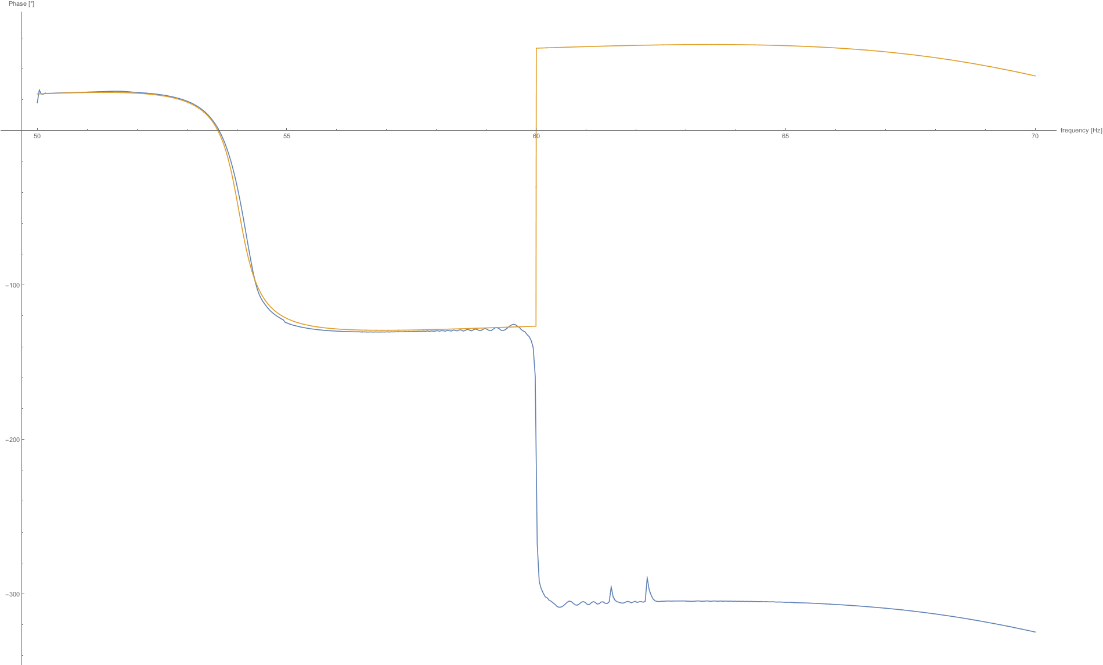 Nyquist
Advanced Photon Source, Argonne National Laboratory
13
Future Work
Determine where additional group delay is coming from

Determine where -1.2 dB gain difference is coming from

Improve Hilbert filter for other frequency channels
Add multiplier to fix scaling
Redesign Hilbert filter

Model 120 Hz and 360 Hz channels
Change parameters in Mathematica code

Include existing RF feedback loops in analysis
Advanced Photon Source, Argonne National Laboratory
14